Table 1 Number of cases and national estimates of emergency department (ED) visits for adverse events associated with ...
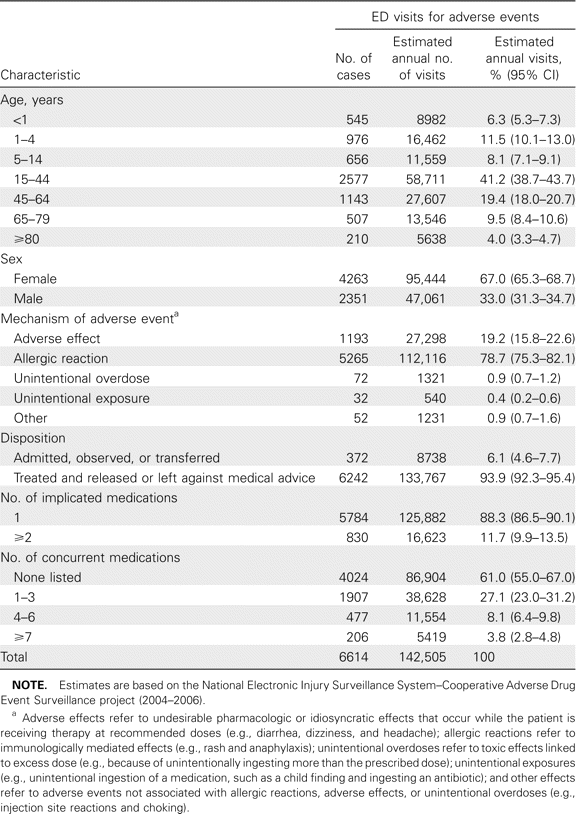 Clin Infect Dis, Volume 47, Issue 6, 15 September 2008, Pages 735–743, https://doi.org/10.1086/591126
The content of this slide may be subject to copyright: please see the slide notes for details.
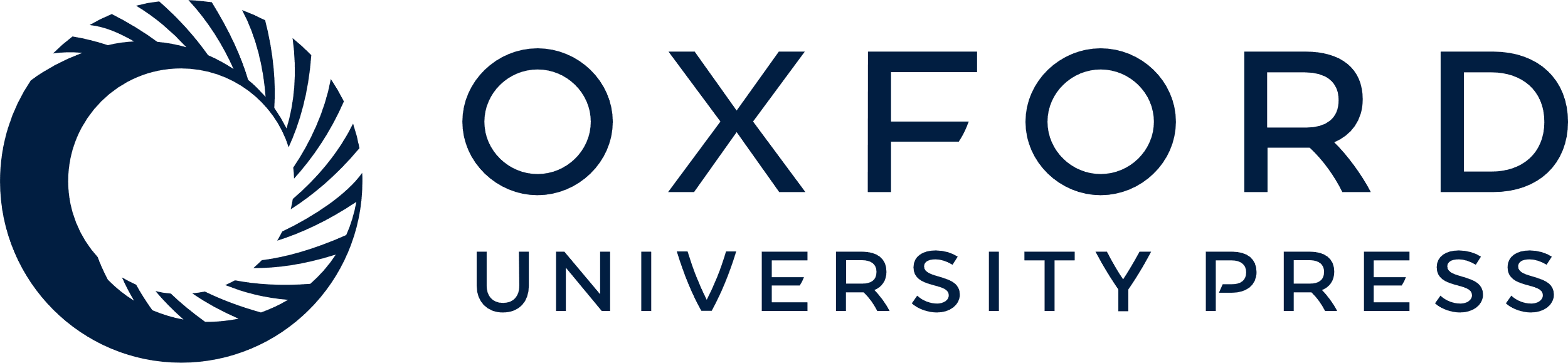 [Speaker Notes: Table 1 Number of cases and national estimates of emergency department (ED) visits for adverse events associated with systemic antibiotics, by patient and case characteristics—United States, 2004–2006.


Unless provided in the caption above, the following copyright applies to the content of this slide: © 2008 Infectious Diseases Society of America.]
Table 2 Number of cases and national estimates of emergency department (ED) visits for adverse events associated with ...
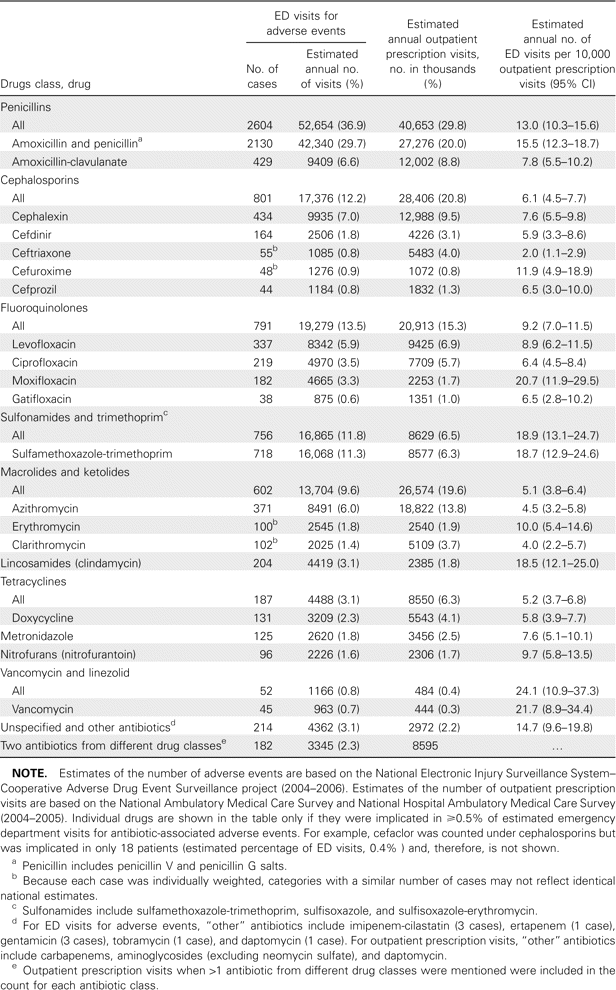 Clin Infect Dis, Volume 47, Issue 6, 15 September 2008, Pages 735–743, https://doi.org/10.1086/591126
The content of this slide may be subject to copyright: please see the slide notes for details.
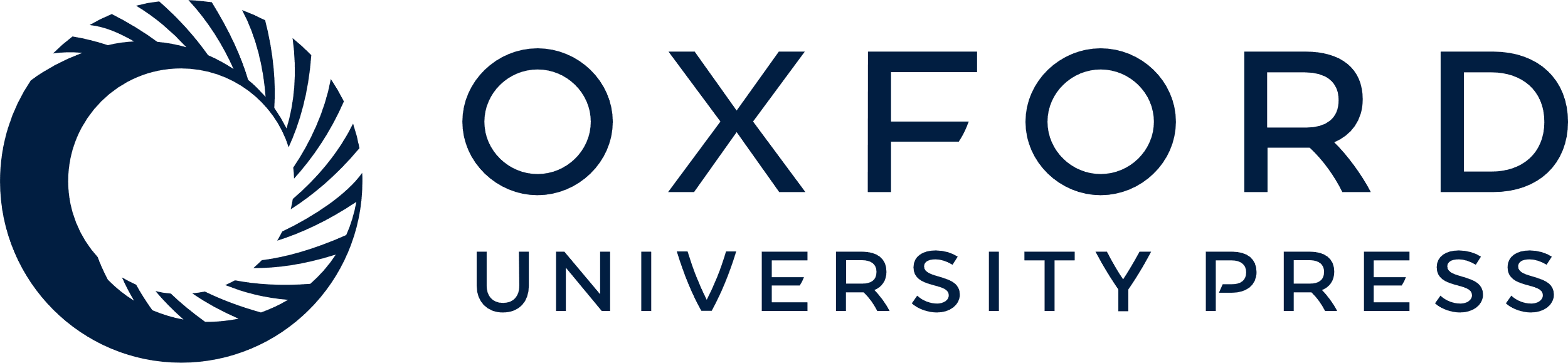 [Speaker Notes: Table 2 Number of cases and national estimates of emergency department (ED) visits for adverse events associated with systemic antibiotics, by drug—United States, 2004–2006.


Unless provided in the caption above, the following copyright applies to the content of this slide: © 2008 Infectious Diseases Society of America.]
Table 3 Number of cases and national estimates of the rate of emergency department (ED) visits for adverse events ...
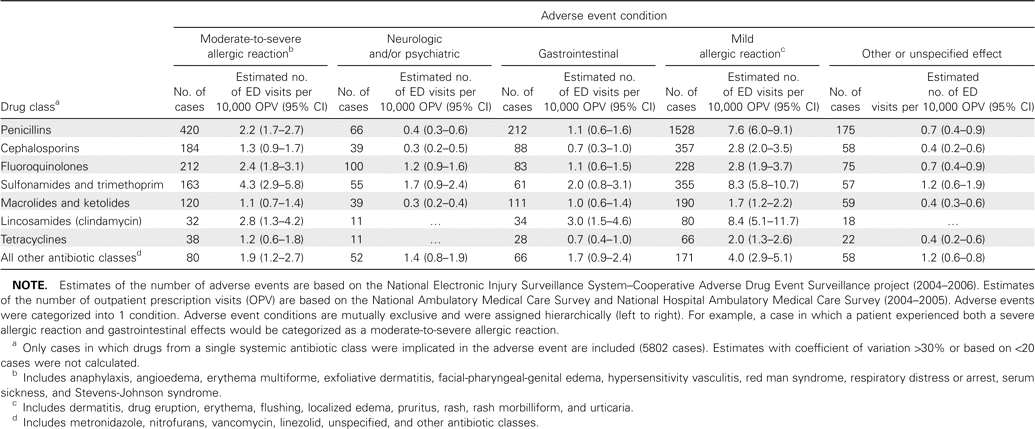 Clin Infect Dis, Volume 47, Issue 6, 15 September 2008, Pages 735–743, https://doi.org/10.1086/591126
The content of this slide may be subject to copyright: please see the slide notes for details.
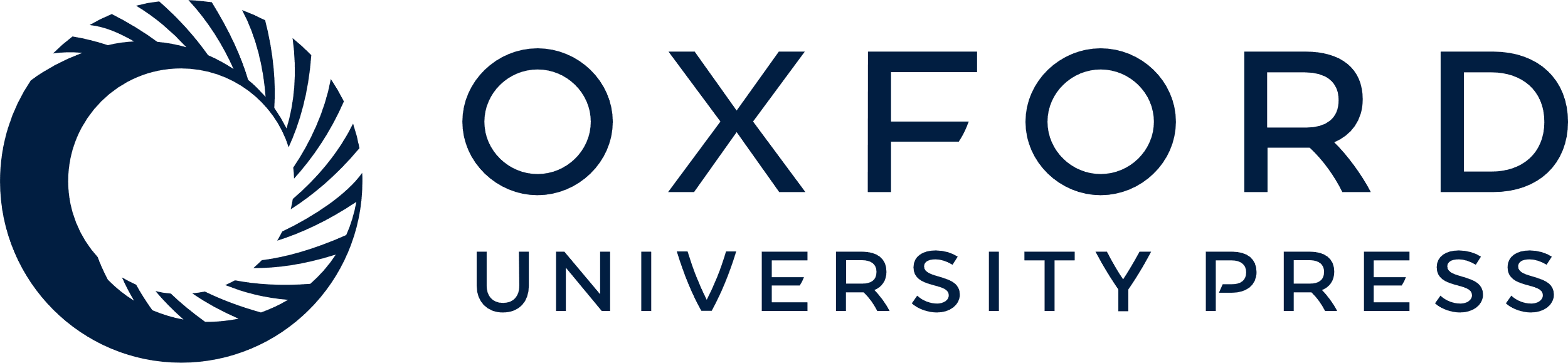 [Speaker Notes: Table 3 Number of cases and national estimates of the rate of emergency department (ED) visits for adverse events associated with a single systemic antibiotic class, by adverse event condition—United States, 2004–2006.


Unless provided in the caption above, the following copyright applies to the content of this slide: © 2008 Infectious Diseases Society of America.]